日本肺高血圧・肺循環学会
ポスター掲示の最後にCOI状態を開示する
COI開示例
発表者、共同演者氏名を表示して、
発表代表者に◎印をつける
演題発表内容に関係して、発表者全員が
過去3年間においてCOI状態にある企業名、団体名などを項目ごとに基準額以上であれば、まとめて申告開示
ポスター発表時、申告すべきCOI状態がない時
日本肺高血圧・肺循環学会
COI 開示
発表者名：千葉太郎、東京花子、九州次郎、◎長崎正子（◎代表者）
演題発表内容に関連し、発表者らに開示すべき
COI関係にある企業などはありません。
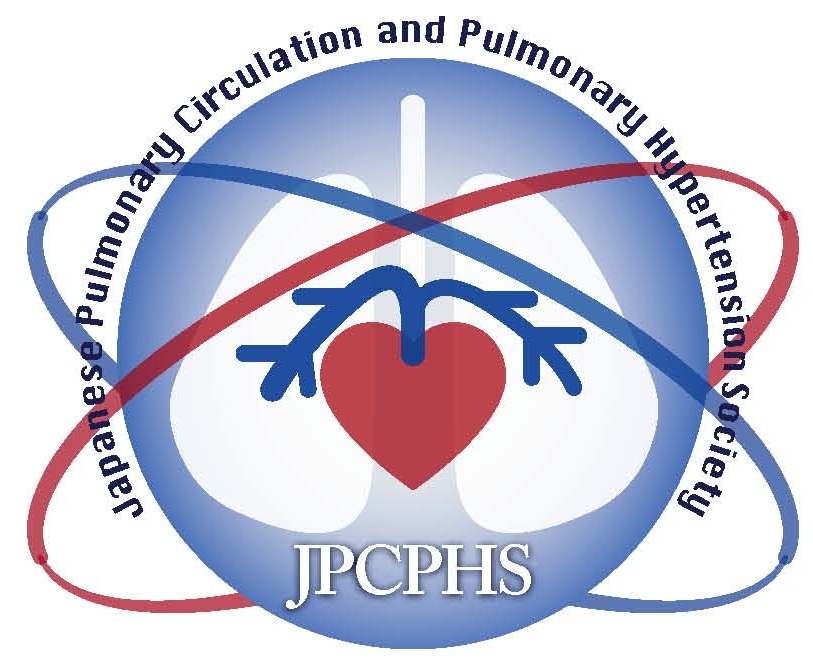 ポスター発表時、申告すべきCOI状態（過去3年間）
がある時
日本肺高血圧・肺循環学会
COI開示
発表者名：　千葉太郎、東京花子、九州次郎、◎長崎正子（◎代表者）
演題発表内容に関連し、筆頭および共同発表者が開示すべきCOI関係にある企業などとして、
　  ①顧問：　　　　　　　　　　　　　　　
　　②株保有・利益：　　　　　　　　　
　　③特許使用料：　　　　　　　　　　
　　④講演料：　　　　　　　　　　　
　　⑤原稿料：　　　　　　　　　　　　  　
　　⑥受託研究・共同研究費：　　　
　　⑦奨学寄付金：　　　　　　　
　　⑧寄付講座所属：　　　　　　　　
　　⑨贈答品などの報酬：
（記載例）　　
発表者全員、過去3年間を一括して

講演料：　ABC薬品㈱　　　　　　　　　　
原稿料：　DEF製薬㈱　　　　　　　　　　　  　　　　
奨学寄付金：　GHIファーマ㈱
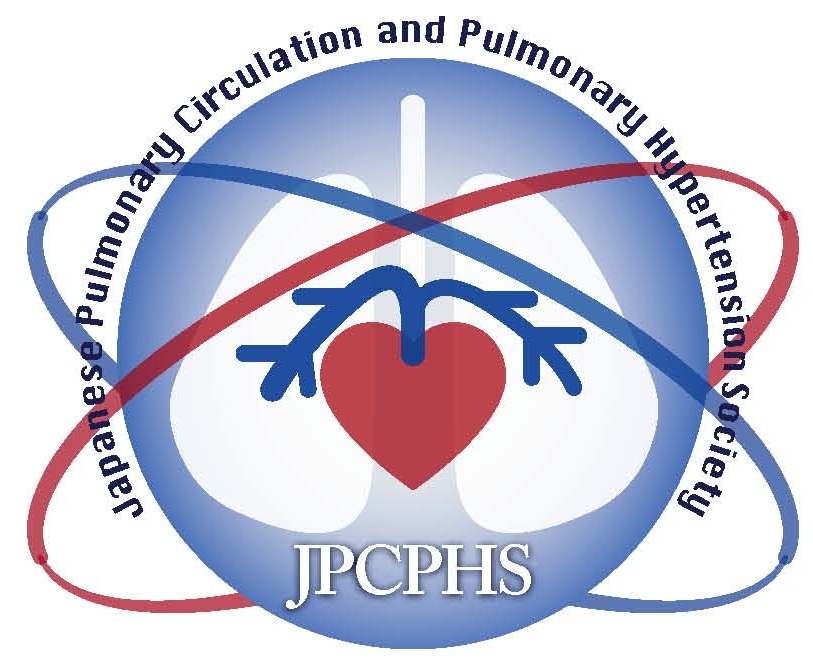 ↑ 開示すべき内容が過去3年間にある項目のみ記載